3D printing for accessible graphics: A progress report
Kim MarriottInclusive Technologies, Human-Centred Computing, Monash University
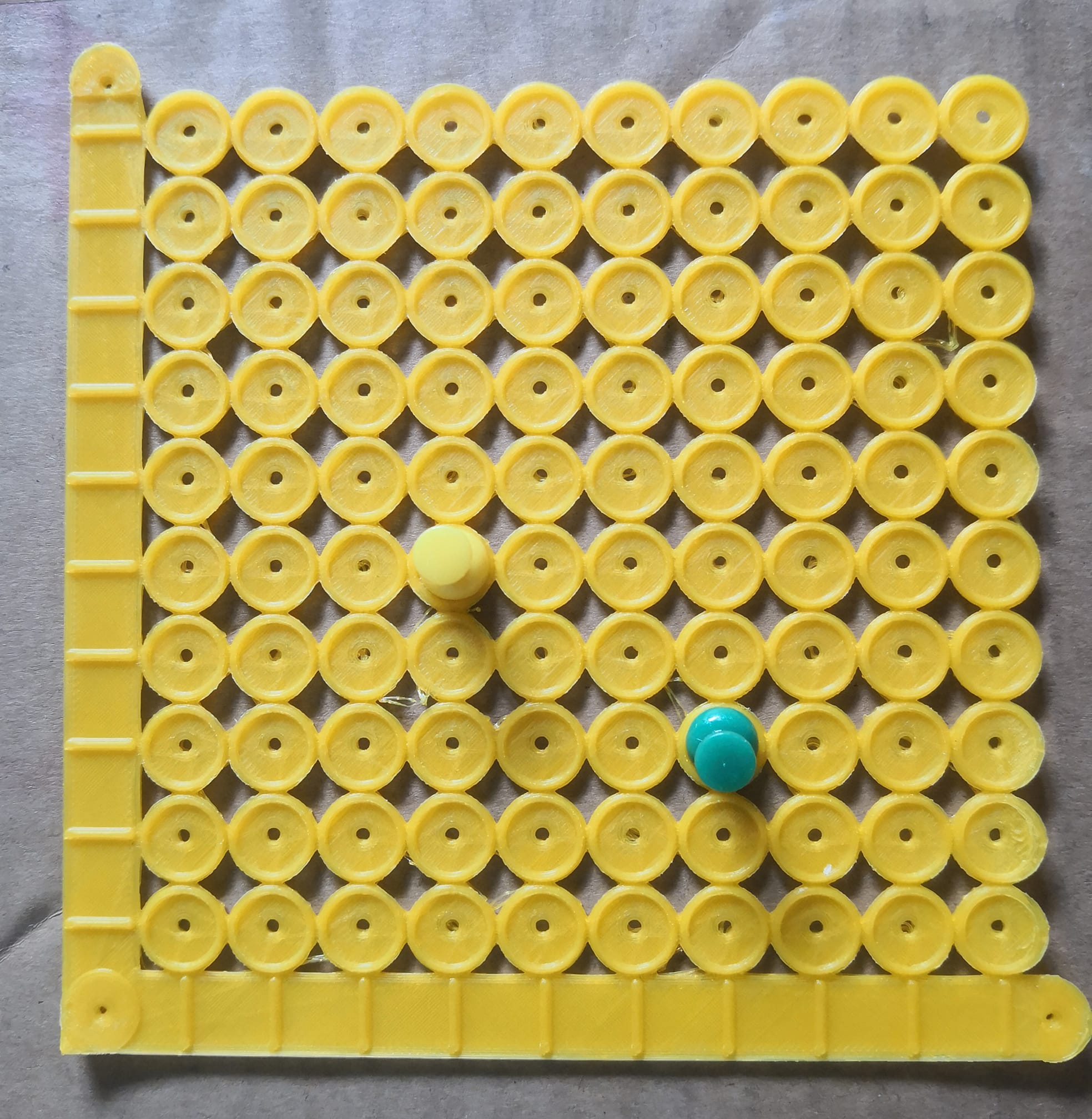 Outline
ARC project
Education
Mapping
Building Capacity
Next Steps
ARC Linkage
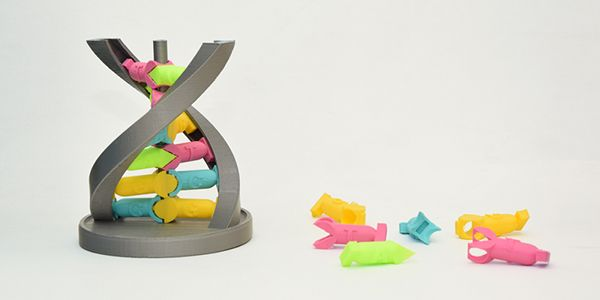 ARC Linkage Project
“Investigating the use of 3D printed models for access to graphics by people who are blind or have low vision”
Partners:
Round Table (with special support from SPEVI)
Department of Education, Victoria
NextSense
Guide Dogs Victoria
RSB
Project goals:
Clarify when 3D prints are best suited for touch readers
Build capacity within the national accessible format provision sector for the production and use of 3D prints
Project Timeline
October 2018 - Project launch
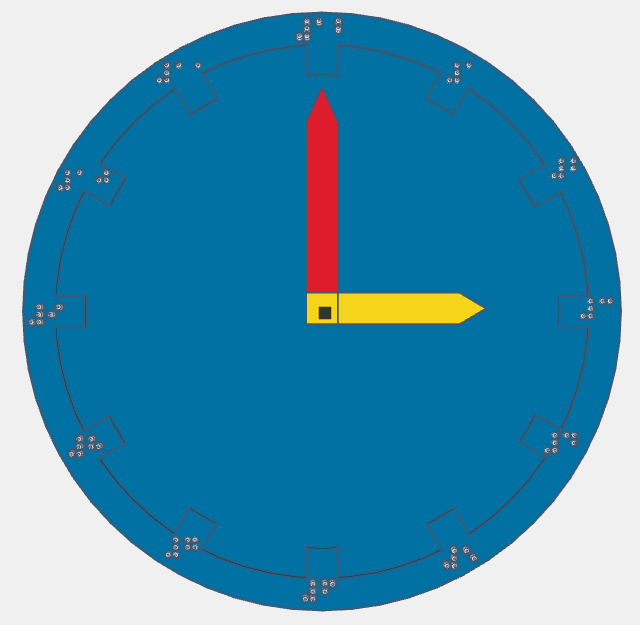 May 2020 - ANAGG 3D printing group formed
May 2021 - 2021 Round Table Conference
October 2021 - Original project end
March 2022 - Expected extended end date
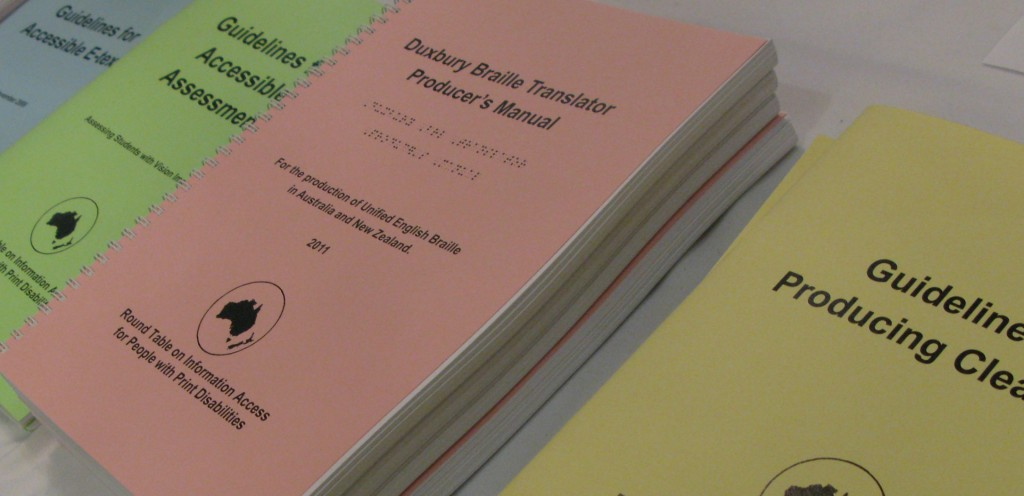 Evidence supporting the use of 3D printing for touch readers
3D printed models: 
Can be understood more easily than tactile graphics
Are more engaging
Allows more time for teaching concepts
Are more inclusive
Can be used by blind and sighted together
Therefore seen as of more value for use/display in public places
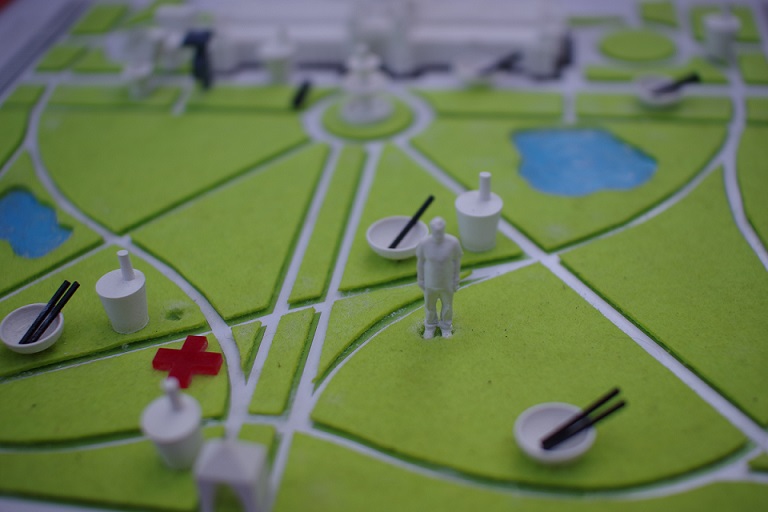 Education
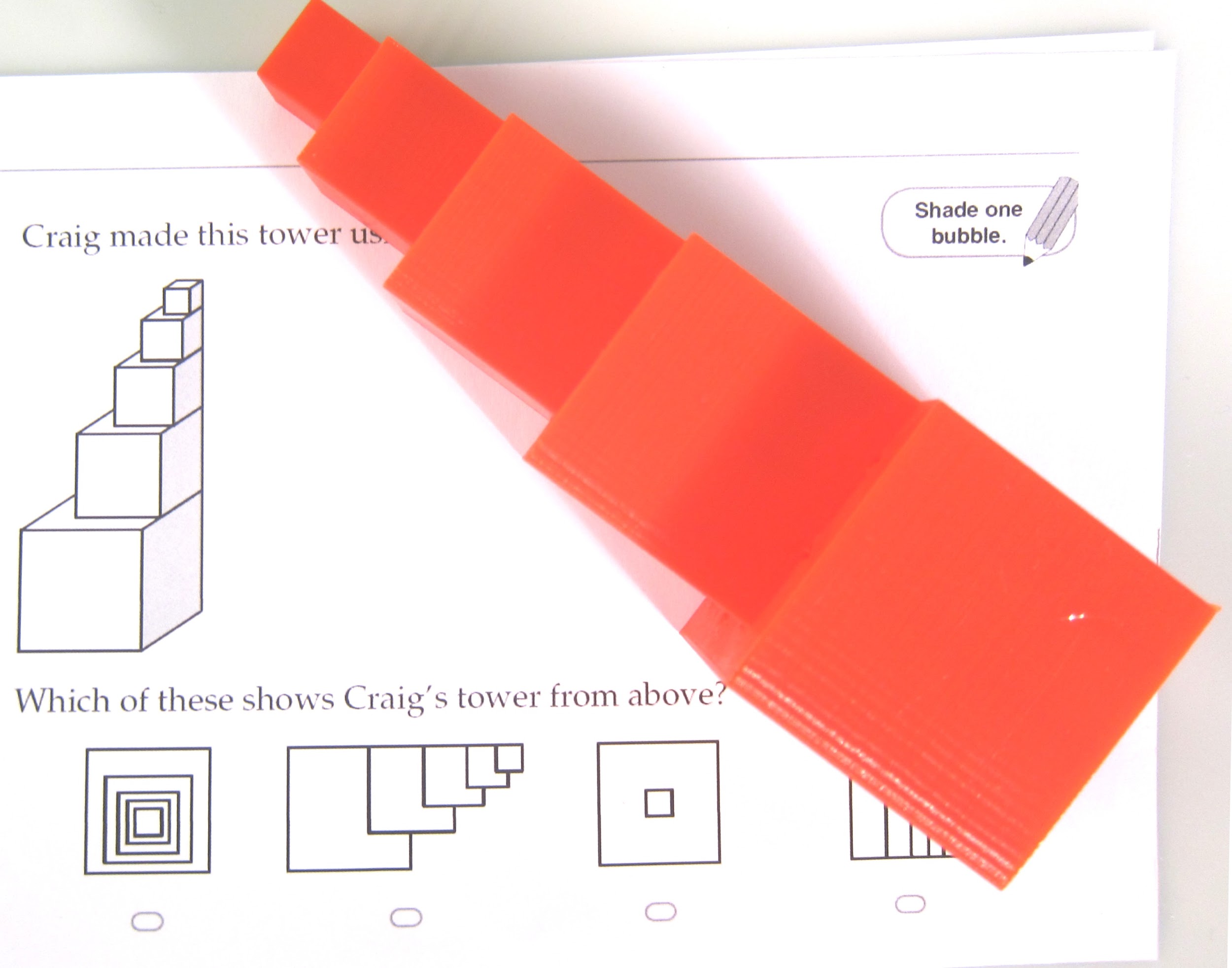 Education
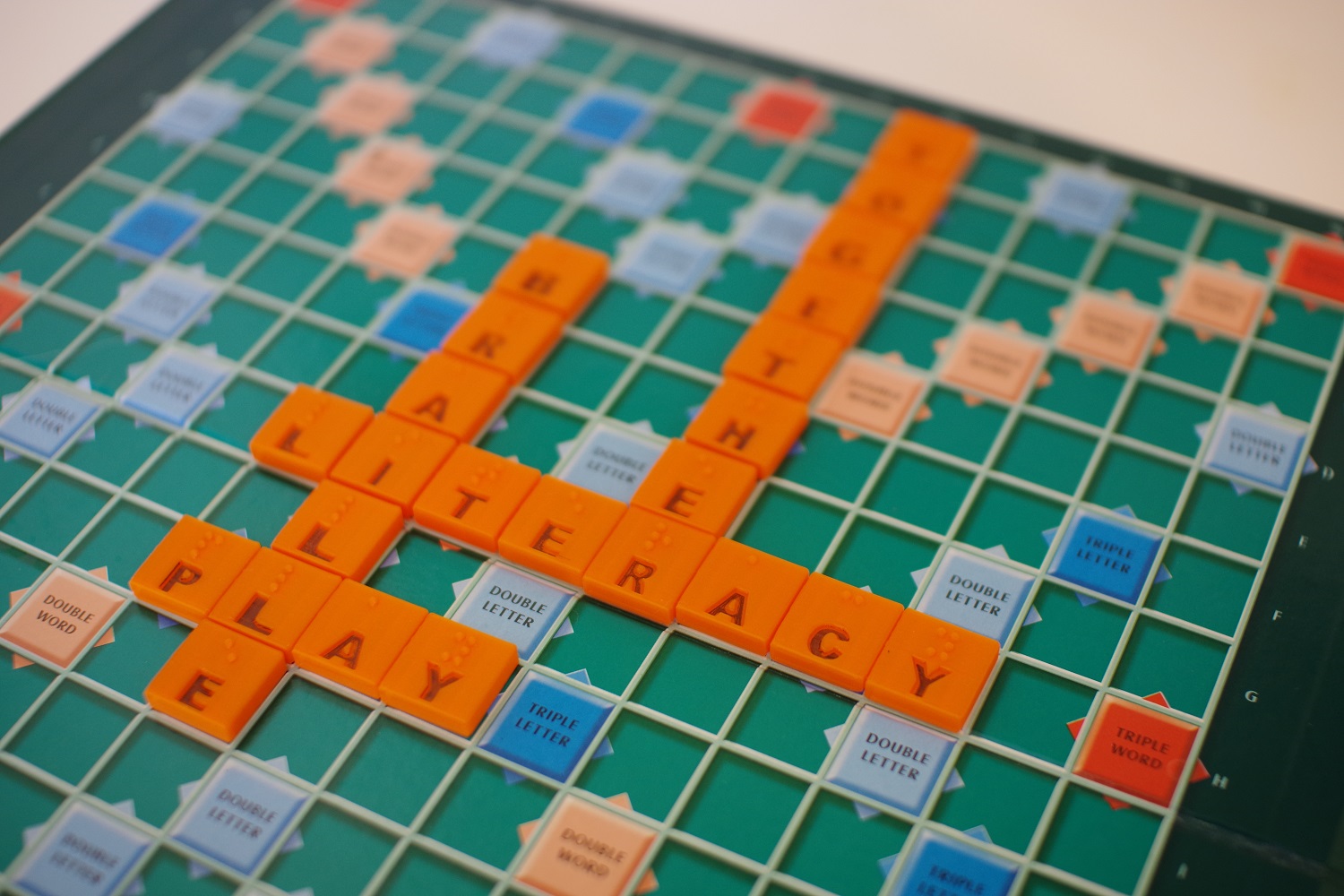 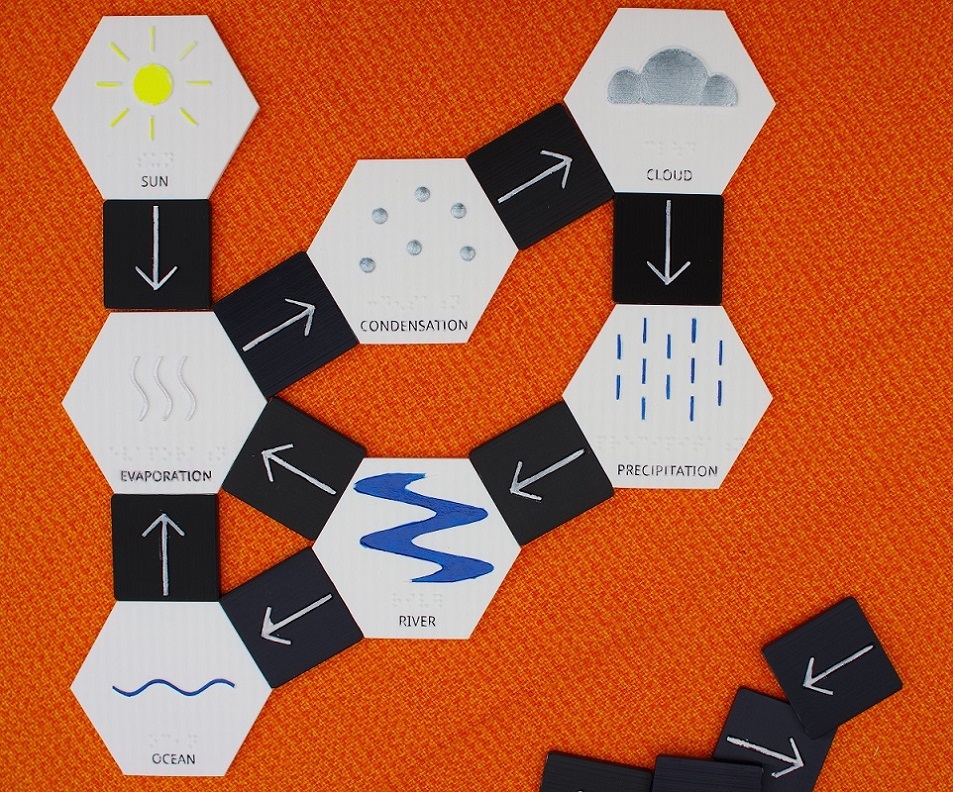 We have examined: 
What tools and materials are currently being used in the K-2 classroom, and where are the gaps?
What 3D printing models are available for BLV students? 
What 3D printing models are most popular for BLV students? 
> “Top Ten” 3D printable models
Next steps:
Feedback from classrooms
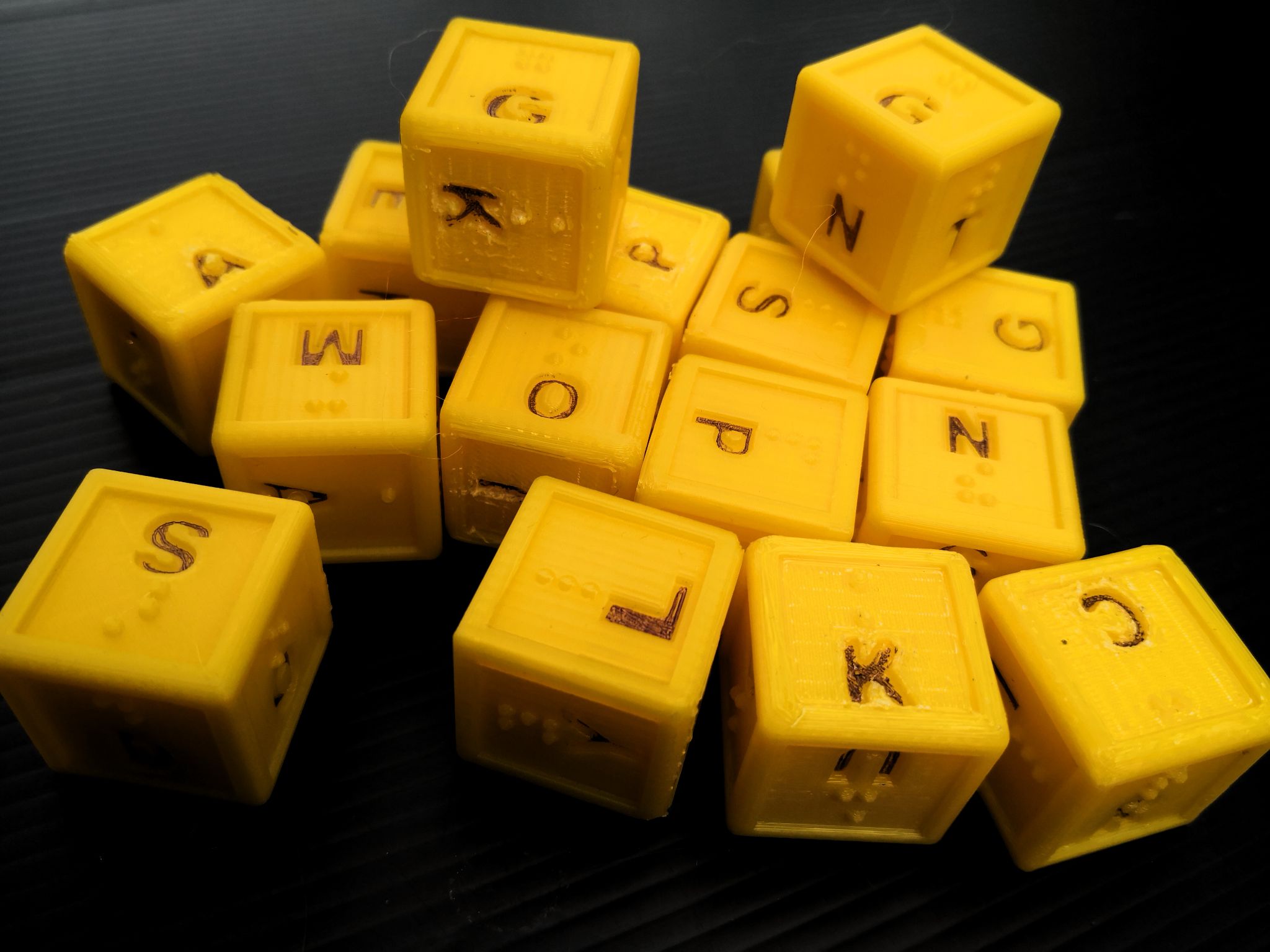 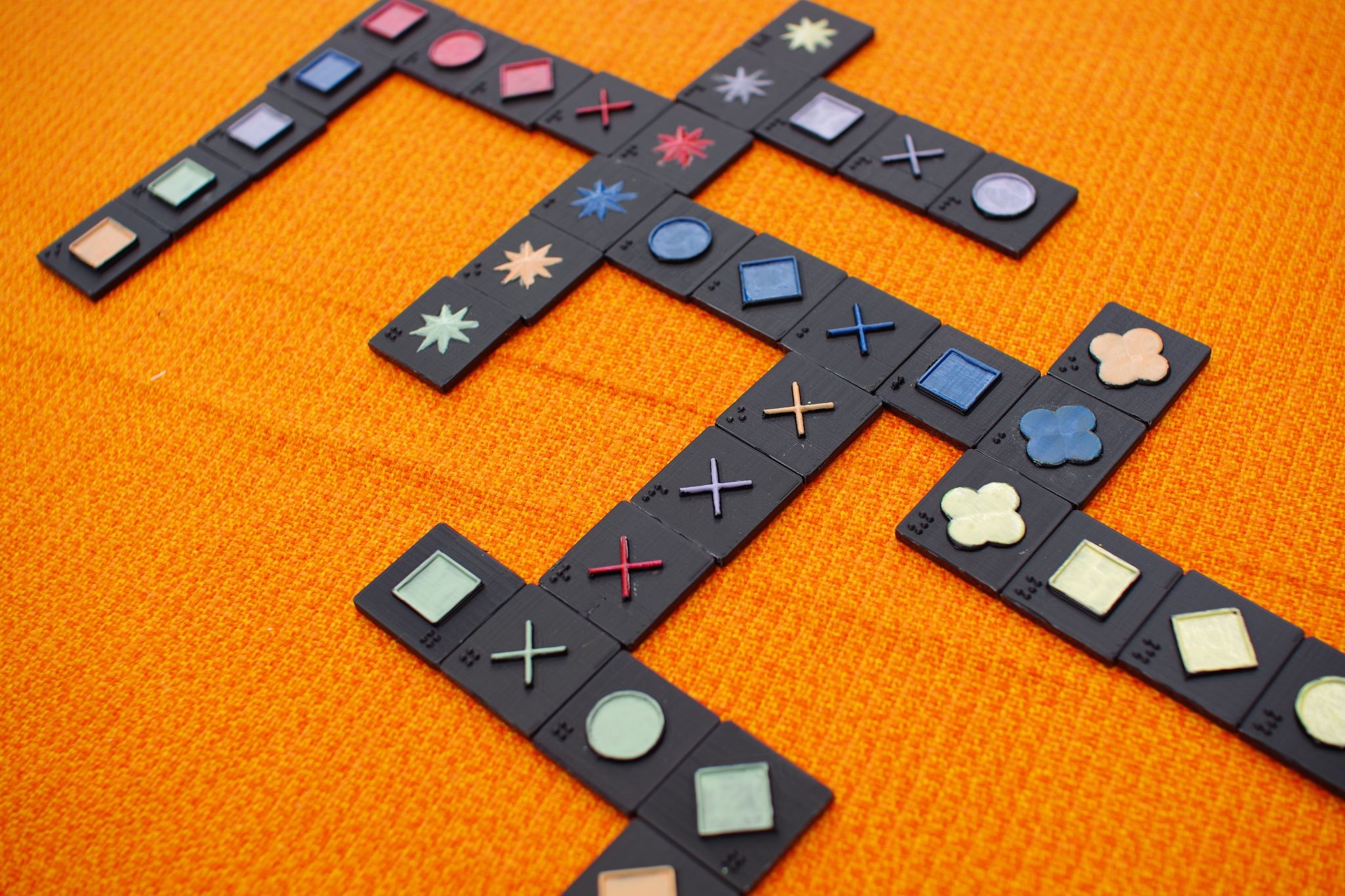 Mapping
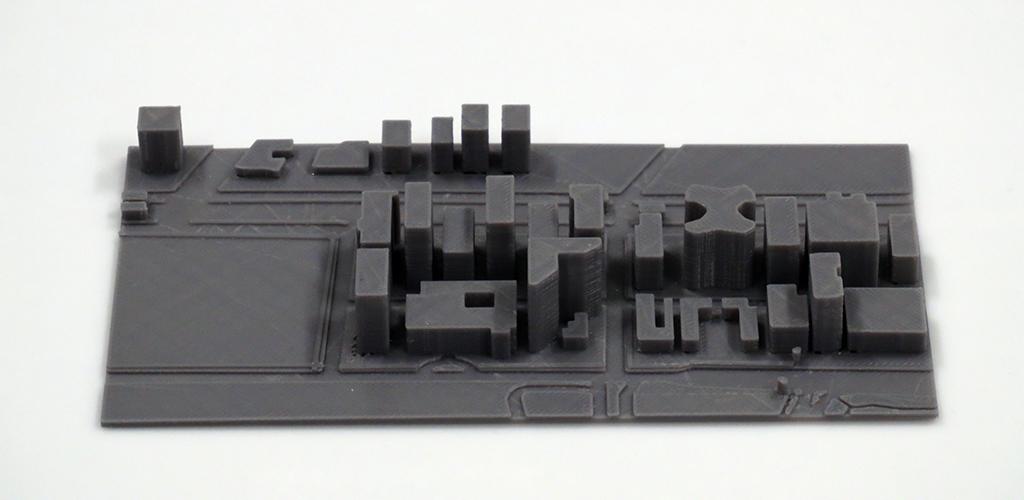 3D printed maps - Round Table 2019 workshop
Round Table 2019 workshop outcomes: 
3D icons are helpful
3D icons do not need to be tall
Indented roads make sense
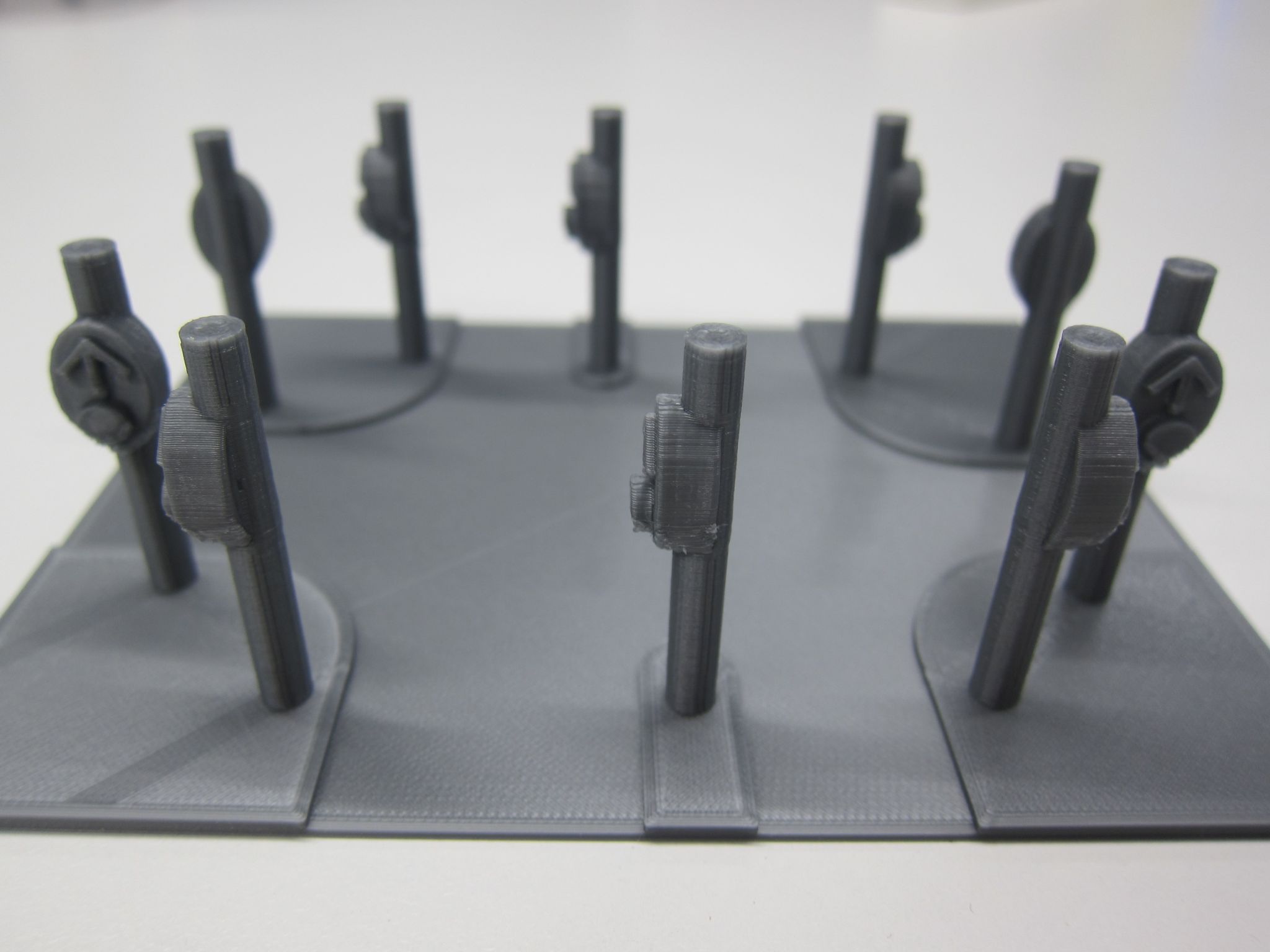 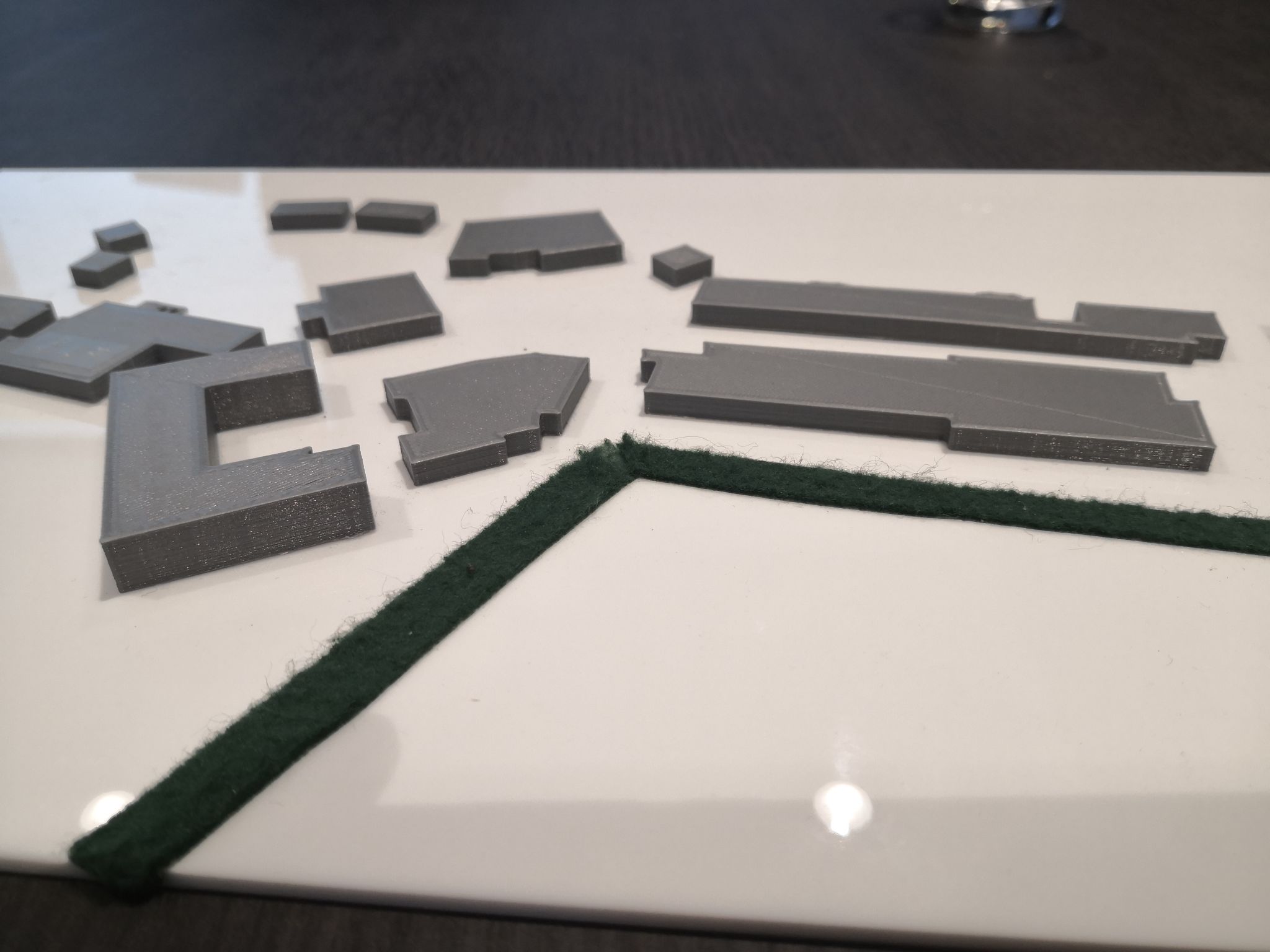 School Maps
Whole school layout
Year 7 area with doors, stairs and garden beds indicated
2-storey building with rooms and stairs
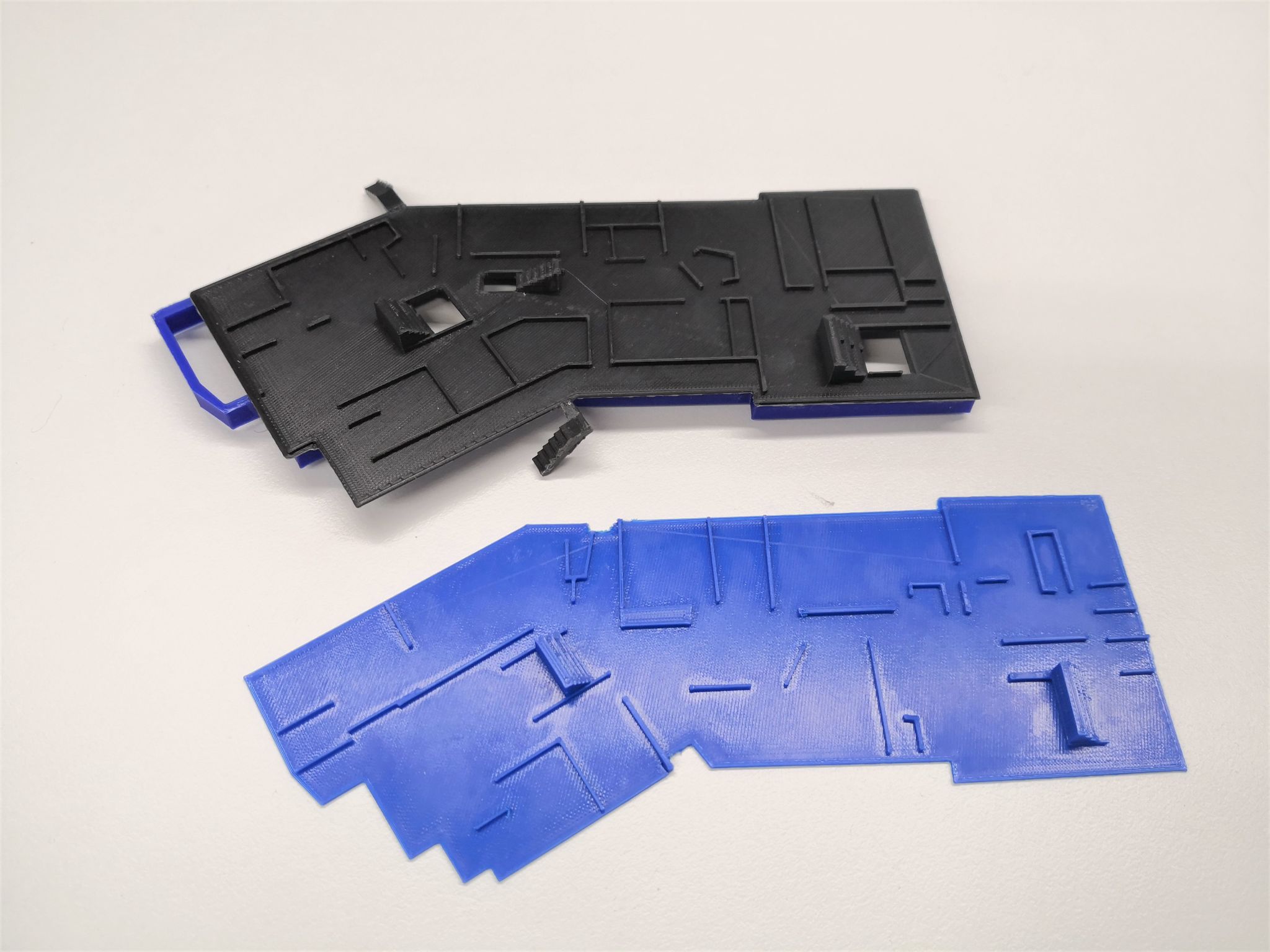 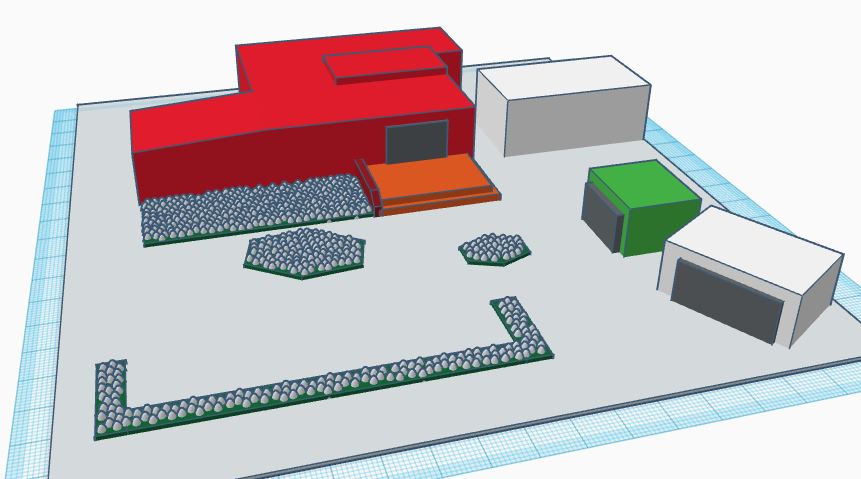 3D printed maps - street crossings
Based on consultation with O&M professionals. 
3D prints are helpful because they are: 
Portable (light and durable)
Customisable
Easy to understand by touch
Professional in appearance
Creation of 3D printed components that can be used to teach concepts for street crossings.
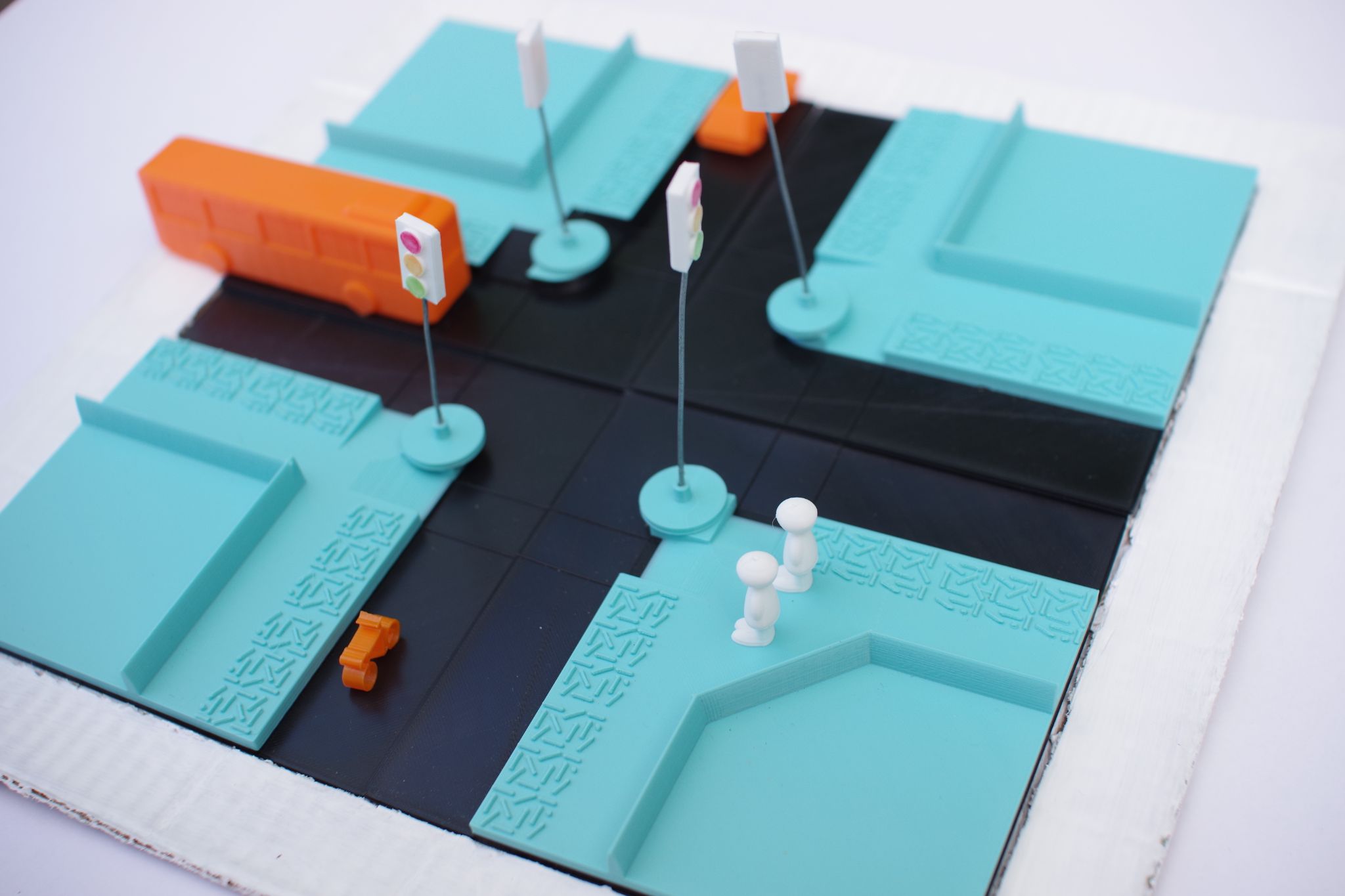 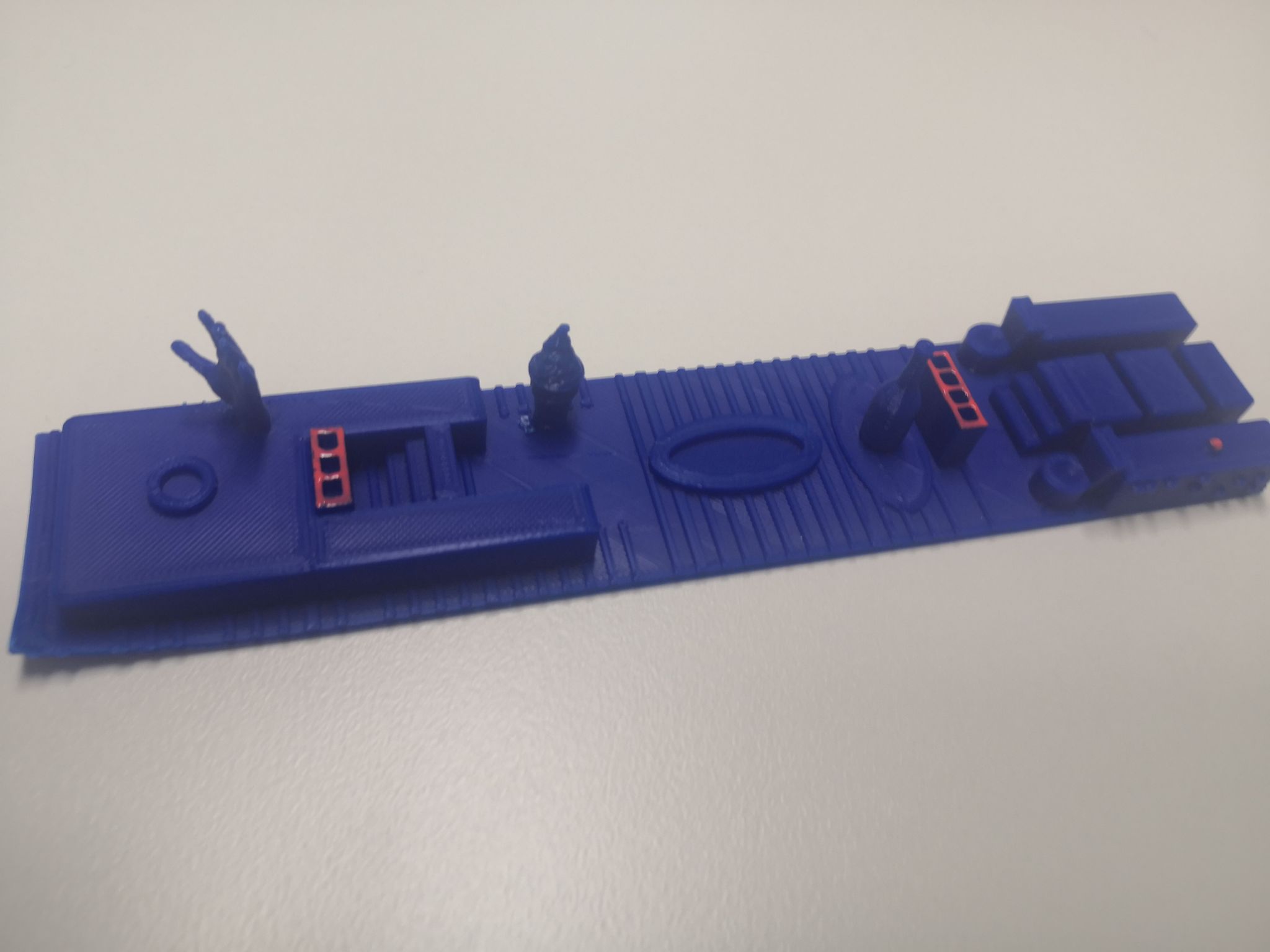 3D printed cruise ship
Floorplan with icons
Ship model illustrating relationship between upper levels



Stephens, Butler, Holloway, Goncu & Marriott (2020) Smooth Sailing? An Autoethnography of Recreational Travel by a Blind Person, ASSETS
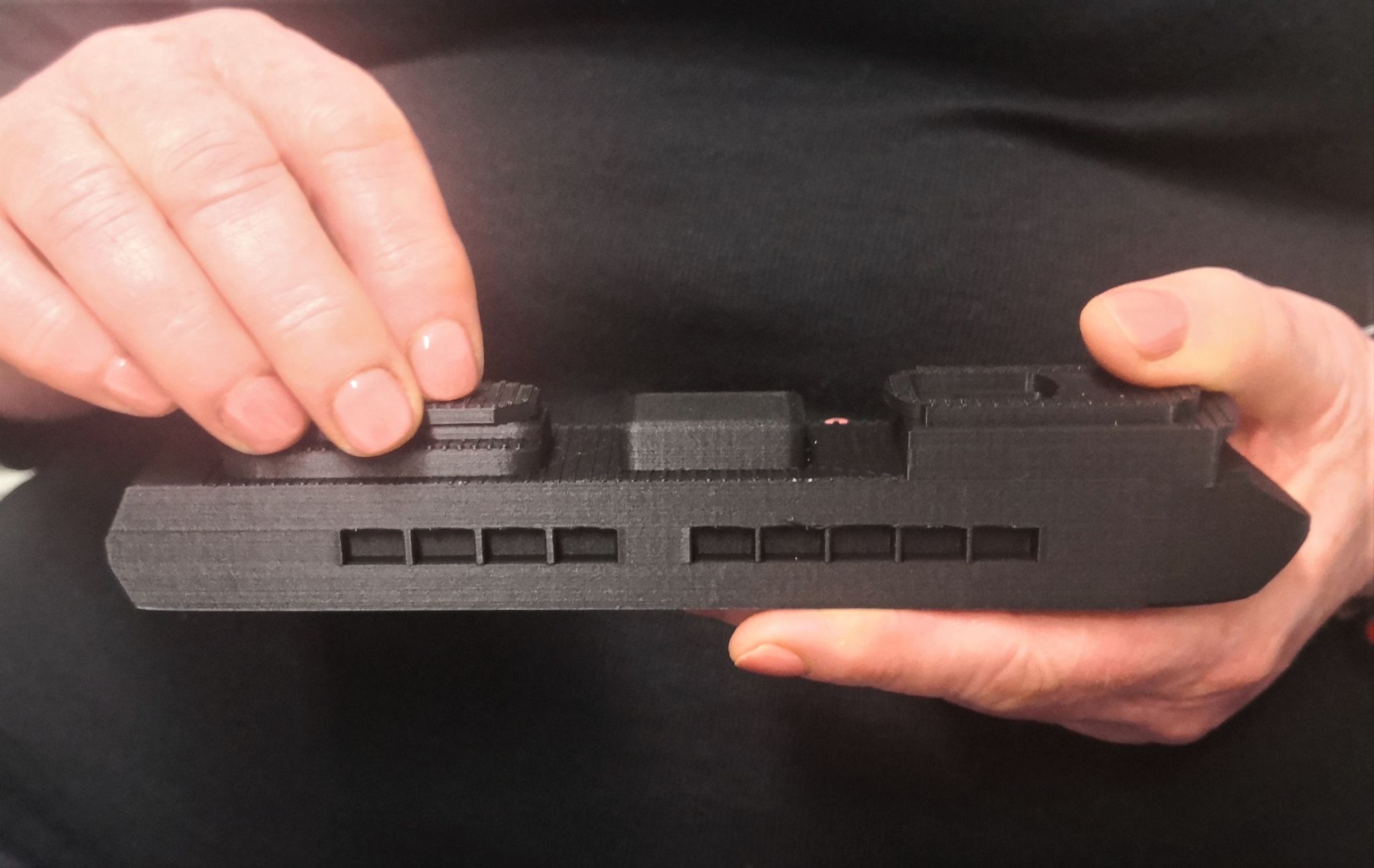 Building Capacity
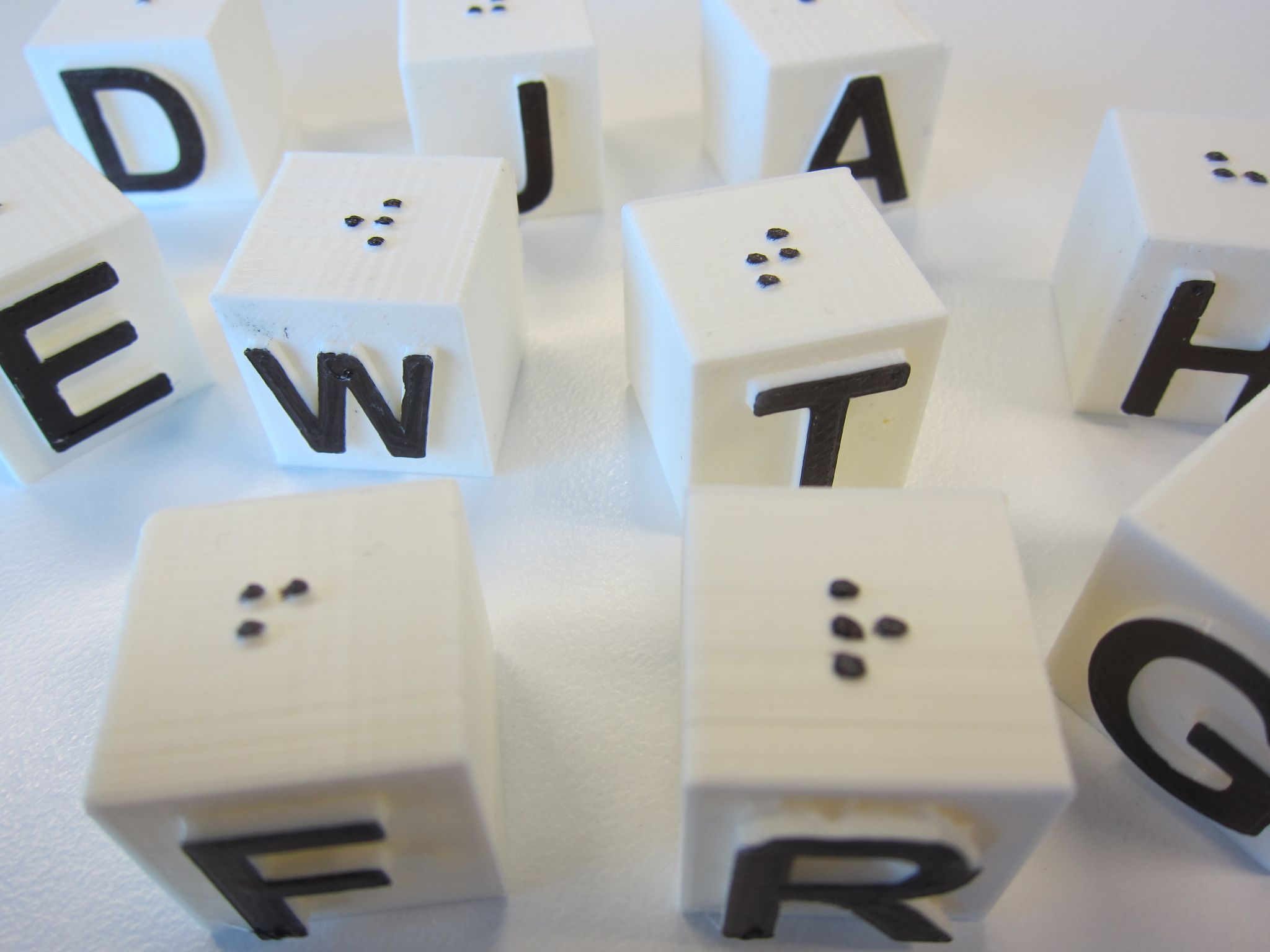 ANZAGG 3D printing group
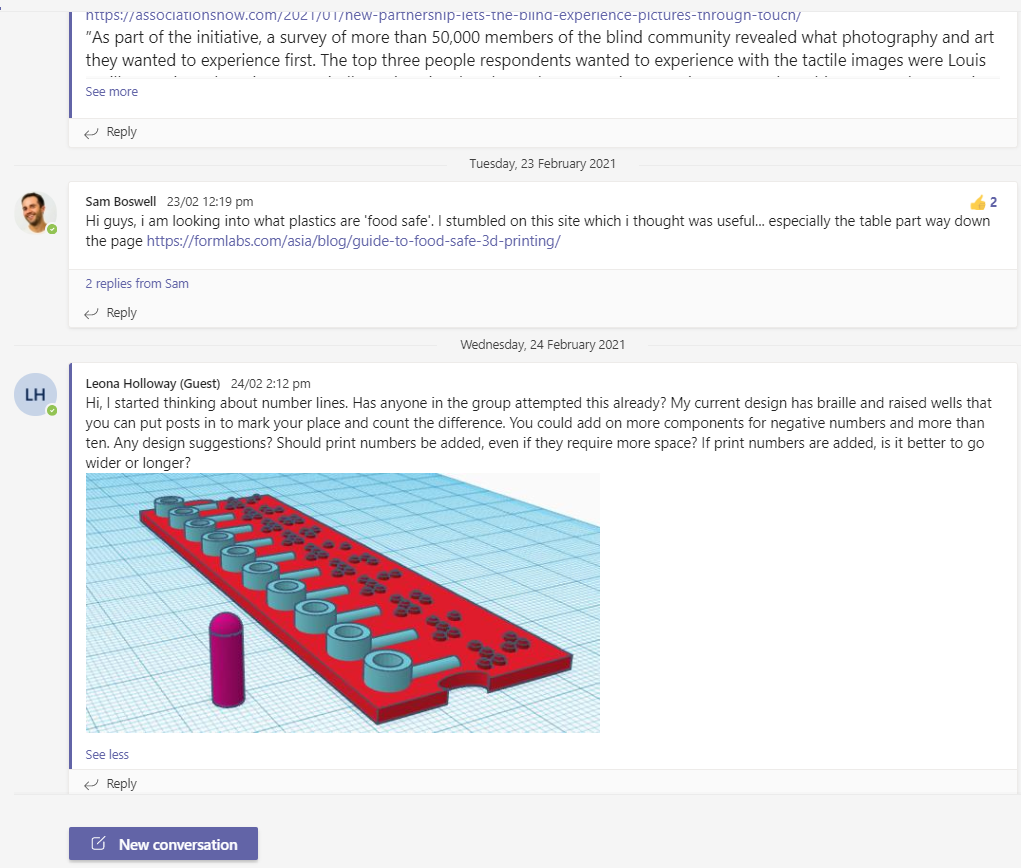 Members: 
Australia, New Zealand and international guests
Mainly in VI education sector. 
At all stages in adoption of 3D printing
Activities: 
Monthly zoom meeting
Sharing files and ideas via Teams
Assisting with guidelines
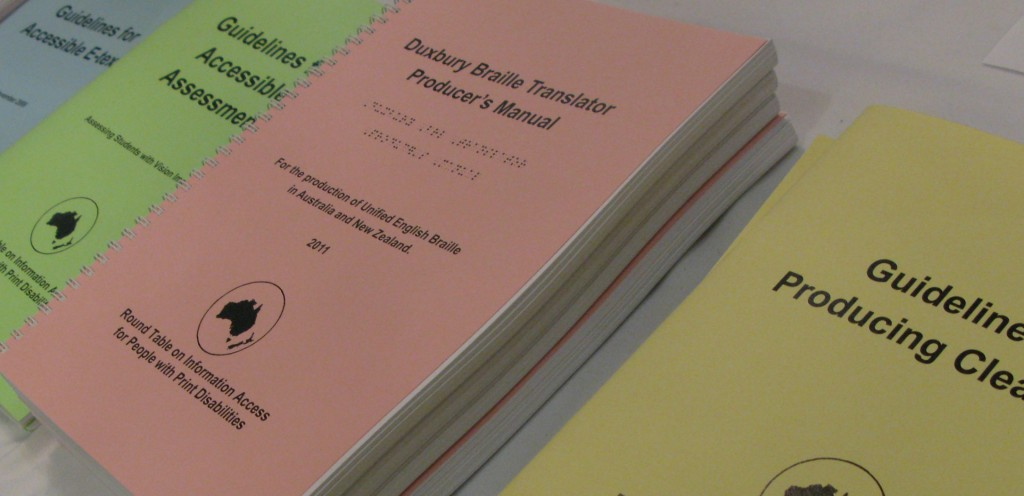 Guidelines
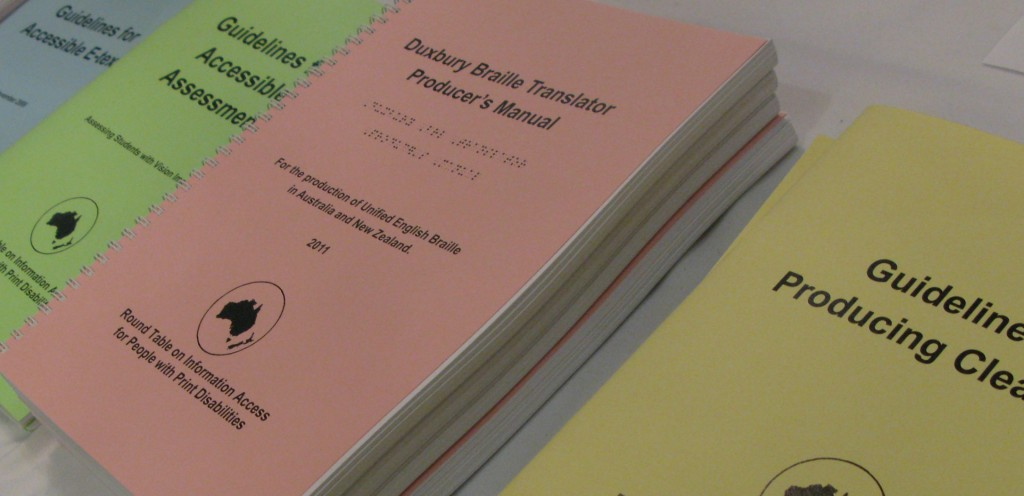 http://printdisability.org/about-us/accessible-graphics/3d-printing/

When to use 3D printing for touch readers
Where to find 3D printing designs
3D printing design software
3D printing by people who are blind or have low vision
Finishing – Preparing 3D prints for touchreaders

Understanding 3D prints through touch
3D Printed Textures
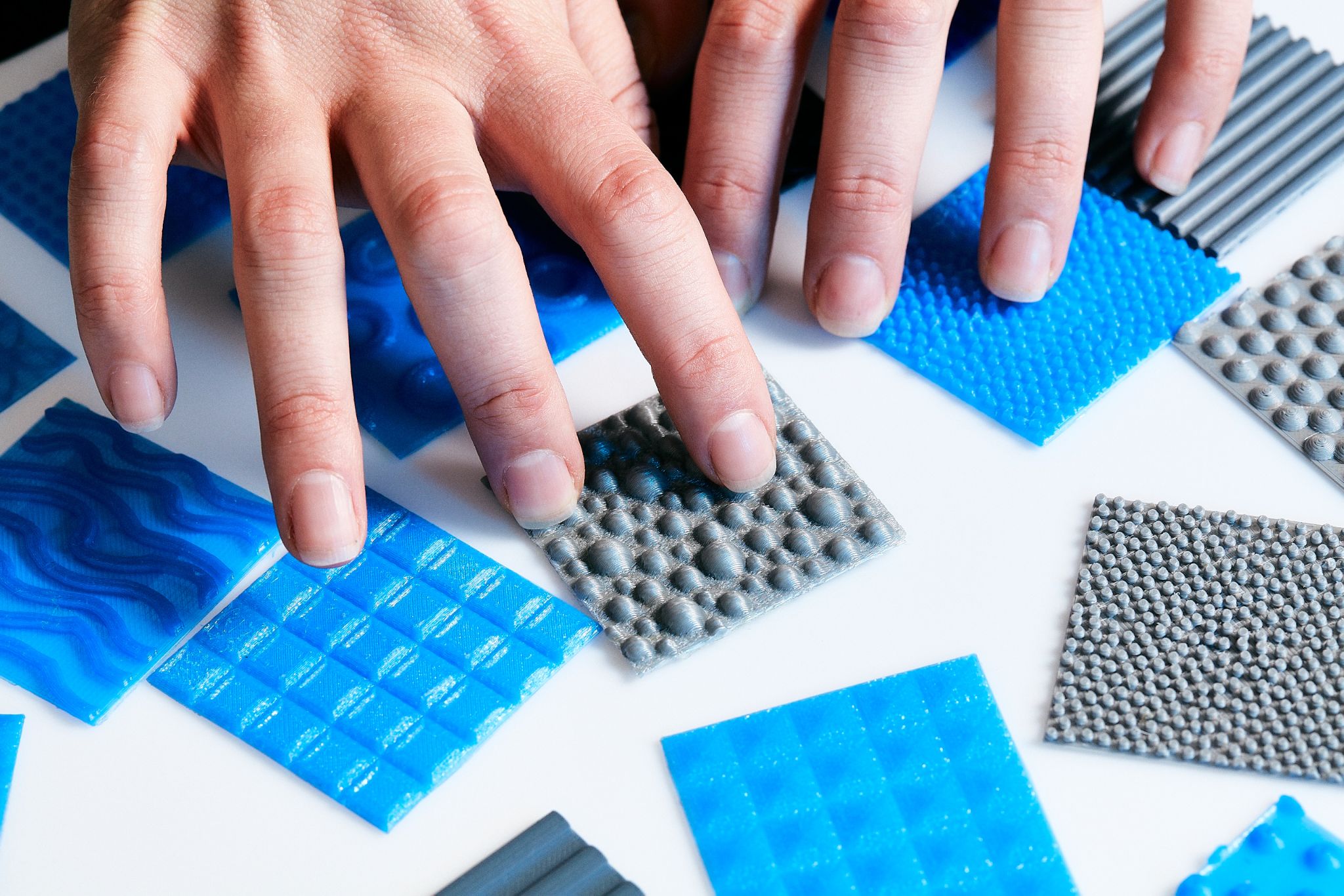 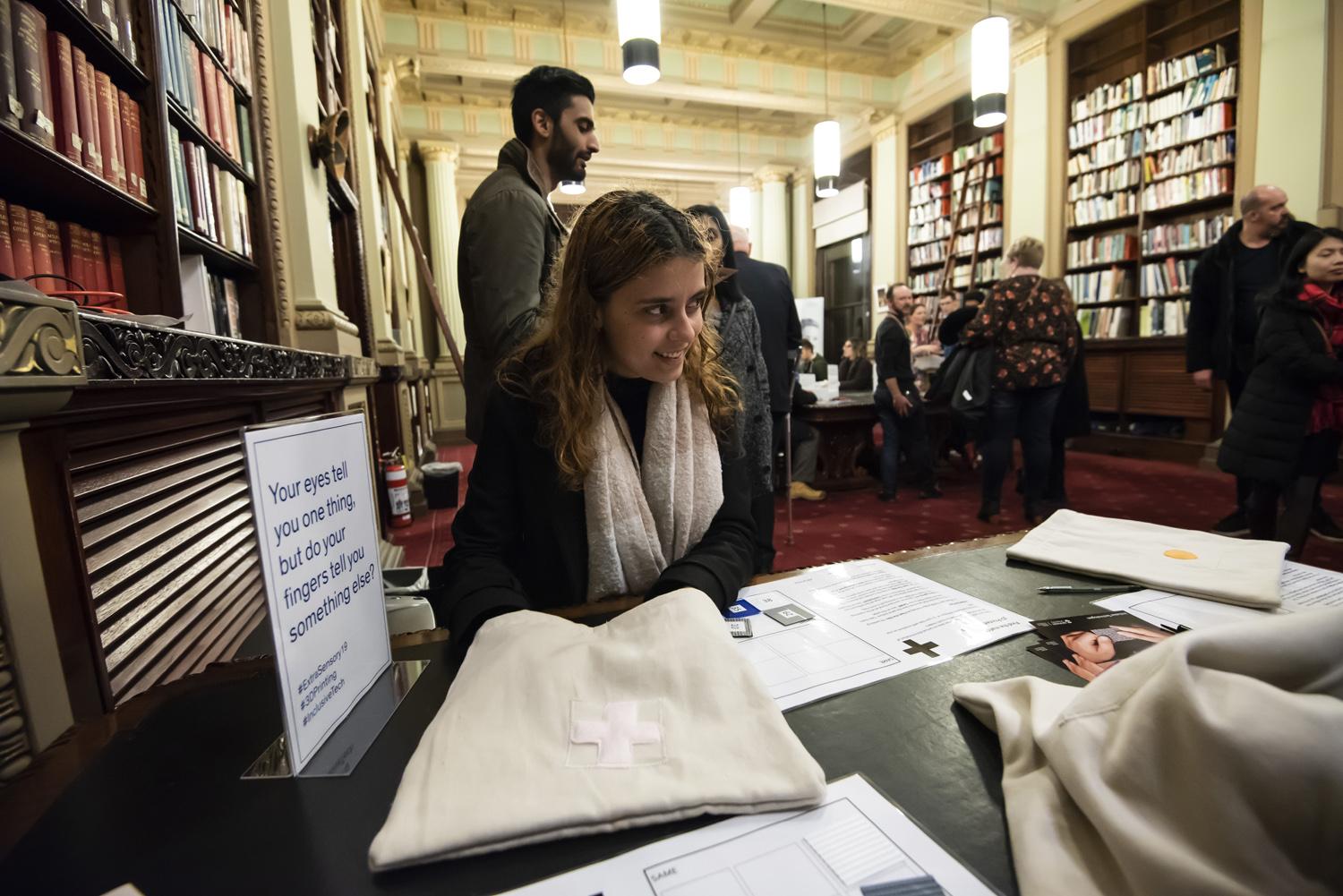 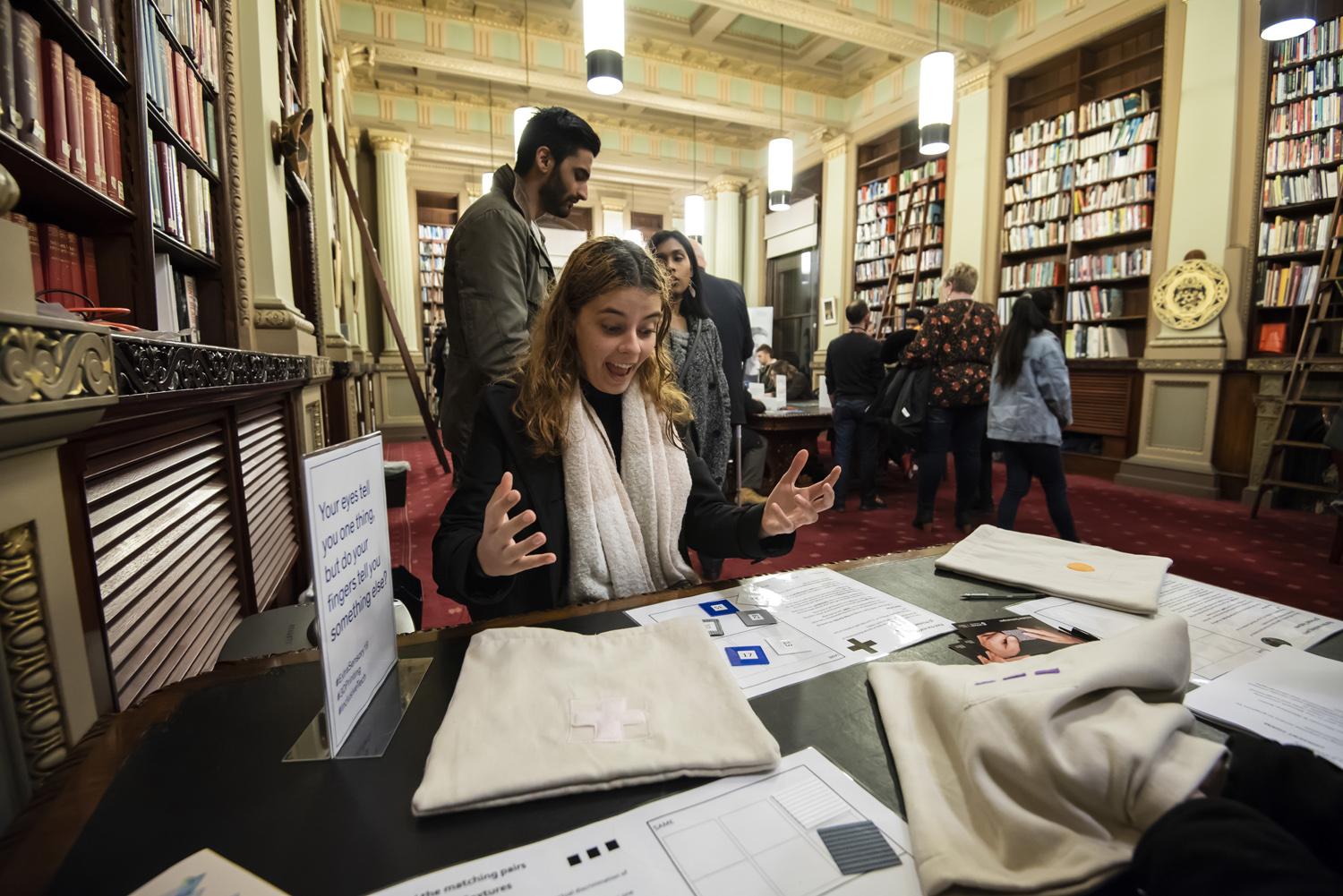 Next steps
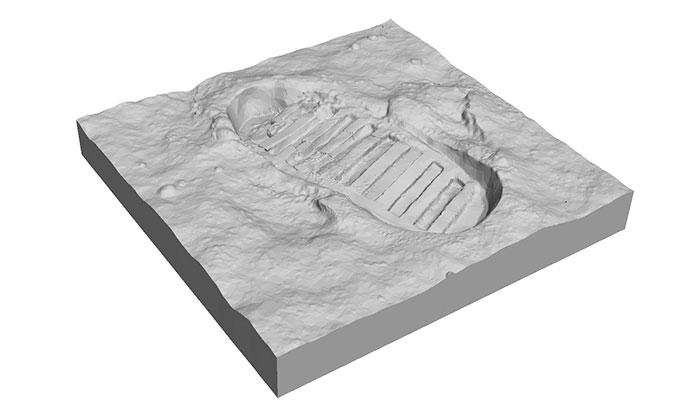 Multi-level 3D Printed Maps
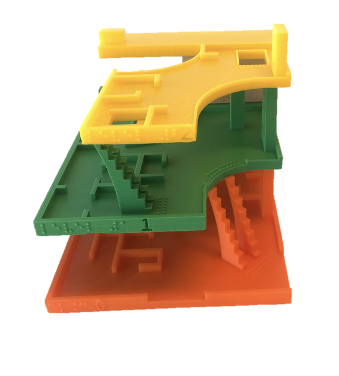 What presentation of 3D printed floor plans is most useful in developing a mental model of multi-level buildings?
Flat
Tiered
Sliding 
Rotating
Interaction
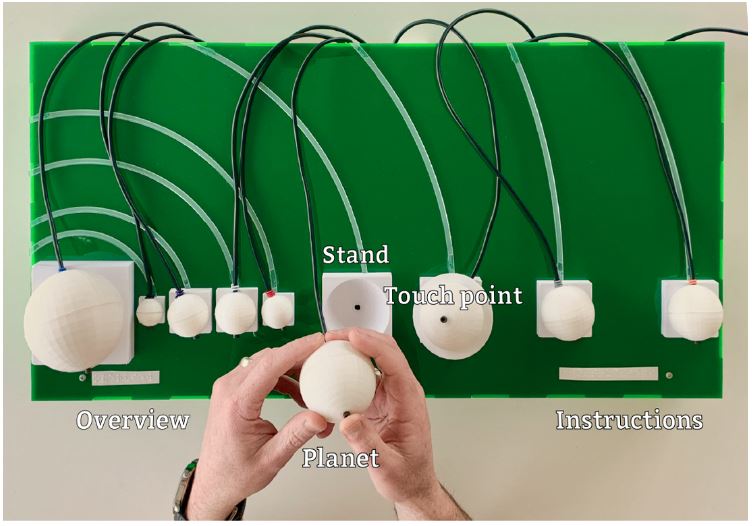 Audio labelling



Reinders, S., Butler, M., & Marriott, K. (2020). "Hey Model!" – Natural User Interactions and Agency in Accessible Interactive 3D Models. CHI Conference on Human Factors in Computing Systems
The future of 3D printing for accessible graphics
Already being adopted as a new format for accessible graphics
Standards coming soon
Lots of models available for touch readers
Vibrant ANZAGG 3D printing group
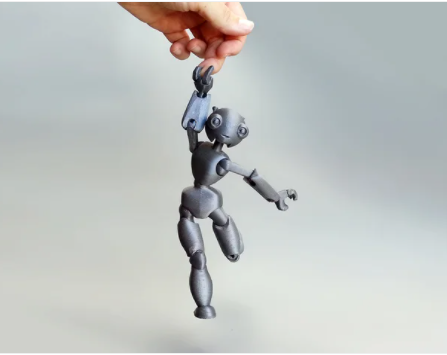 Sonification
Experimental Infosonics created and tested
Working towards future project:
SonoKids 
Seeking partners
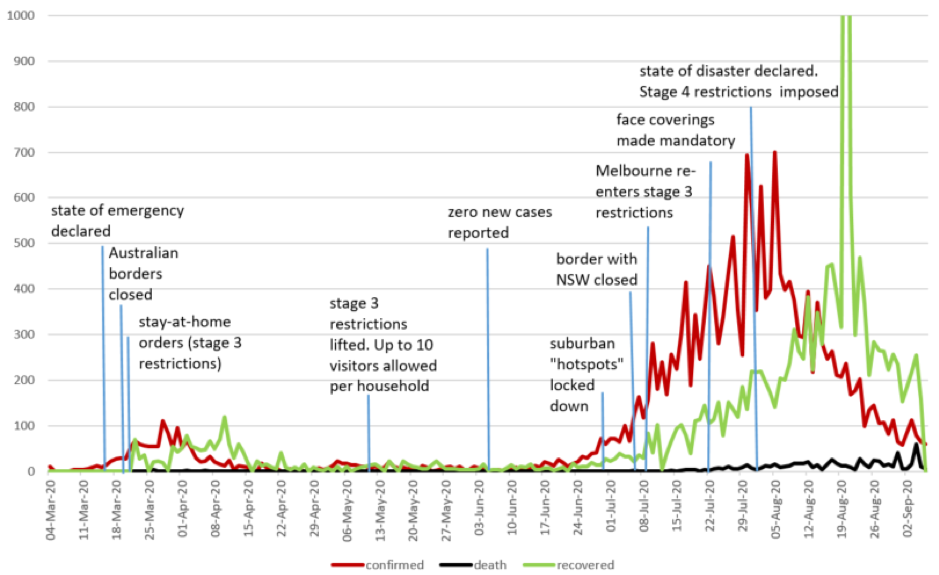 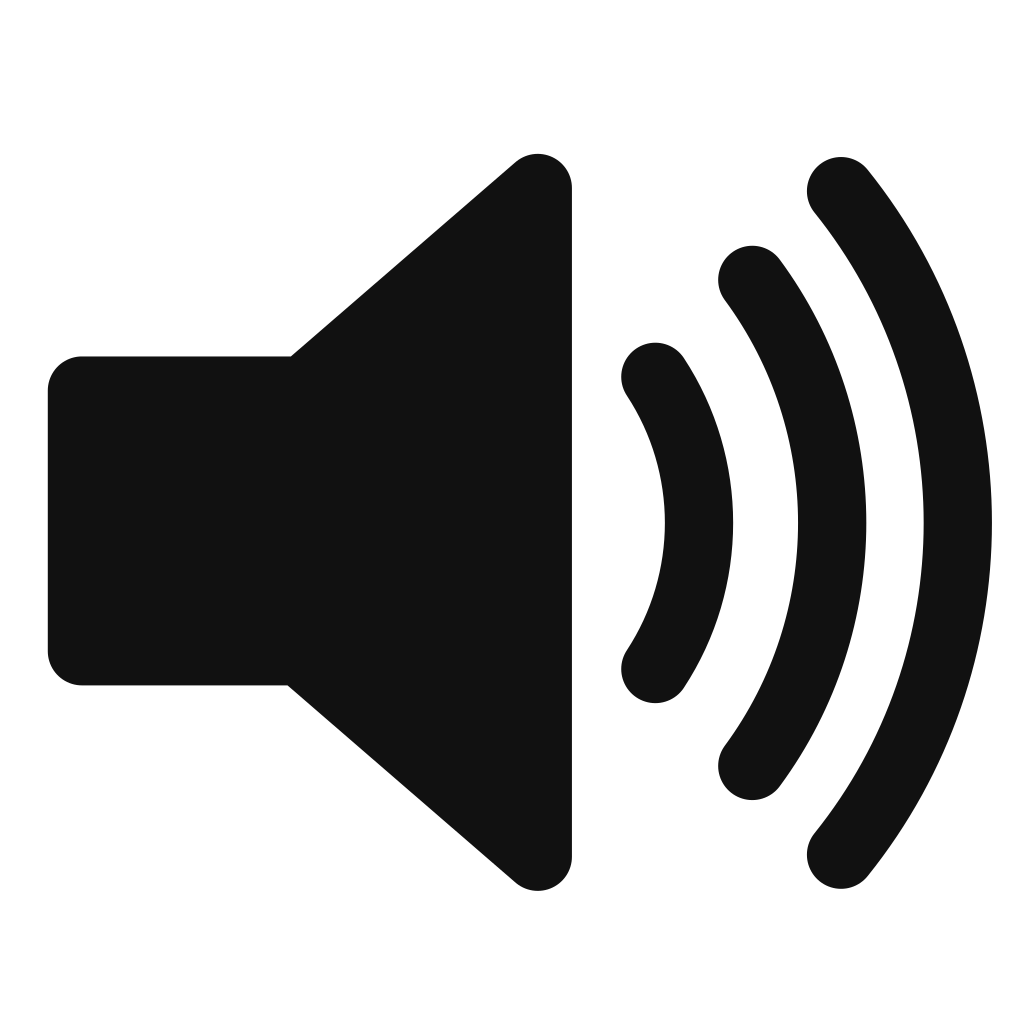 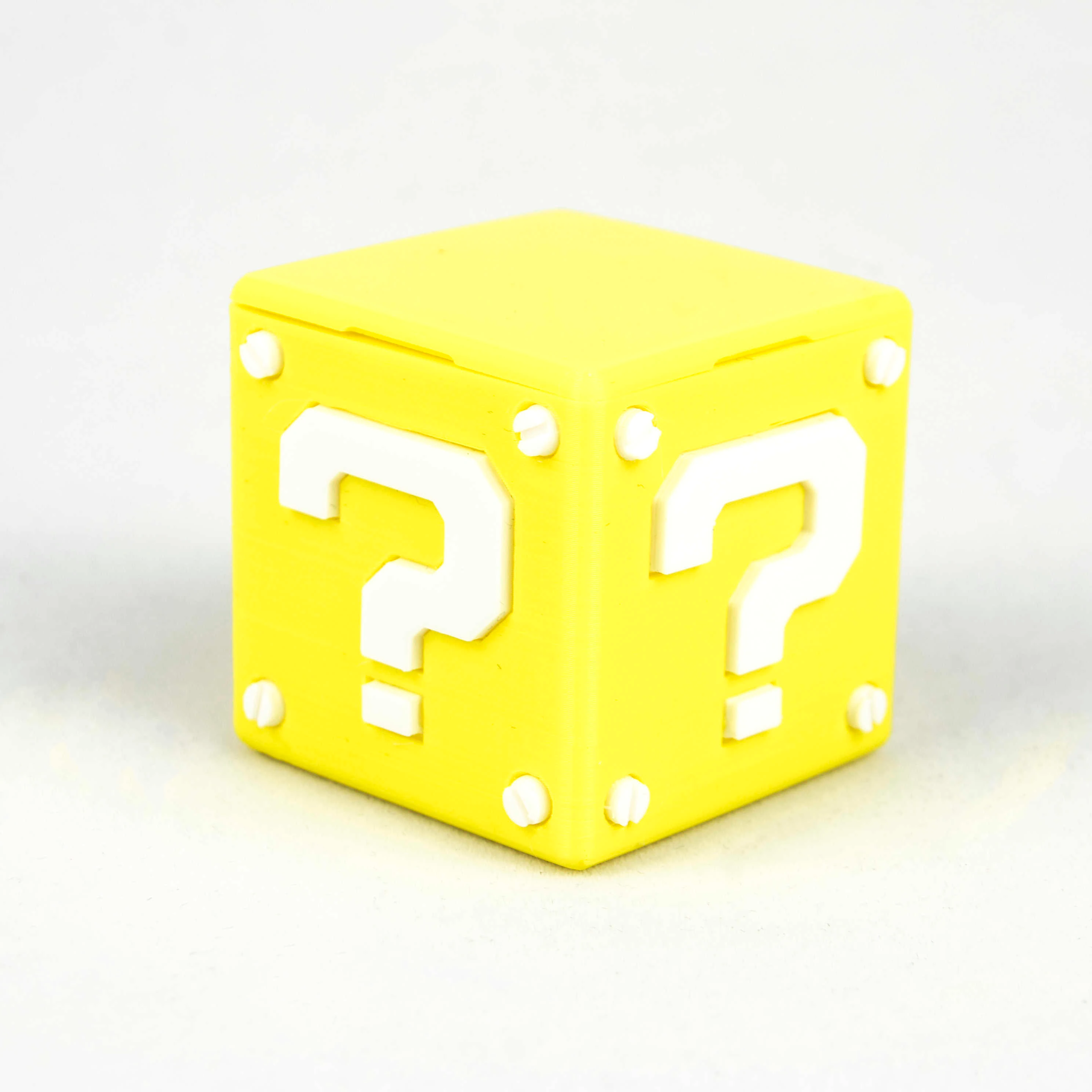 Questions?
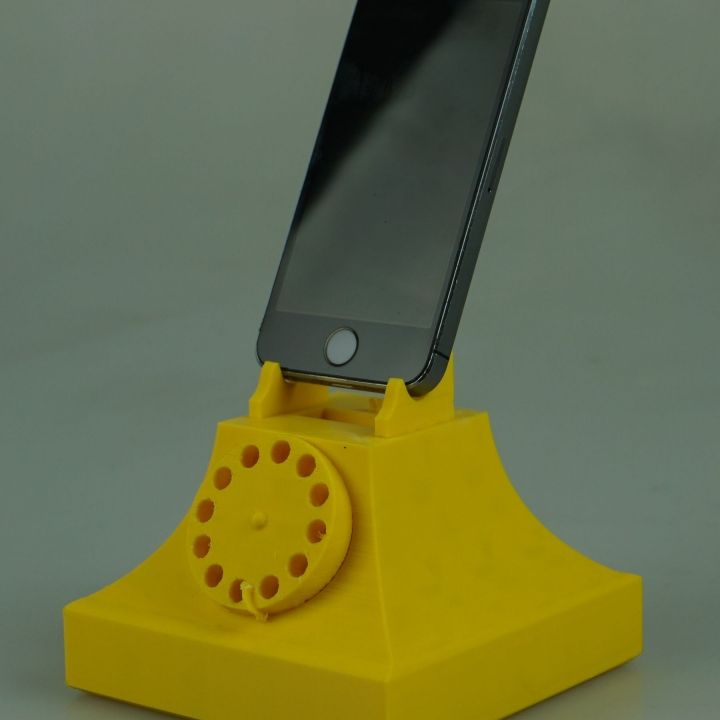 Contact Us
kim.marriott@monash.edu 
leona.holloway@monash.edu

http://accessiblegraphics.org/research/3dprints/arc/